Особенности организации и проведения государственной итоговой аттестации по образовательным программам основного общего образования в 2021-2022 году
Нормативно-правовое обеспечение:
Федеральный закон «Об образовании в Российской Федерации» от 29.12.2012 № 273-ФЗ (ст.59)
Порядок проведения государственной итоговой аттестации по образовательным программам основного общего образования, утвержденный приказом Минпросвещения РФ от 07.11.2018 № 189/1513
2
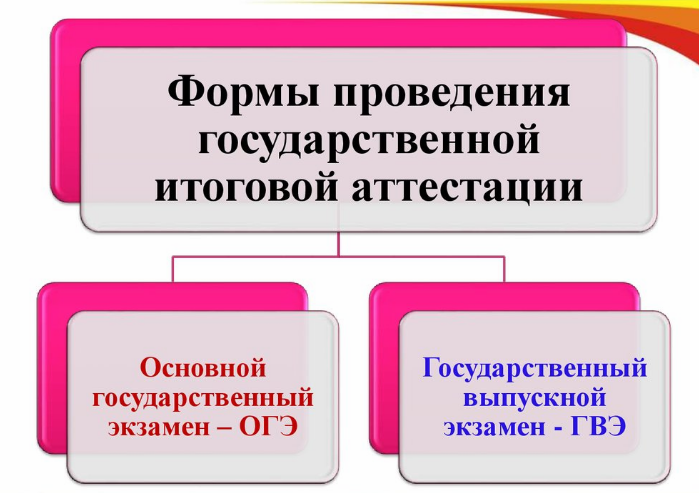 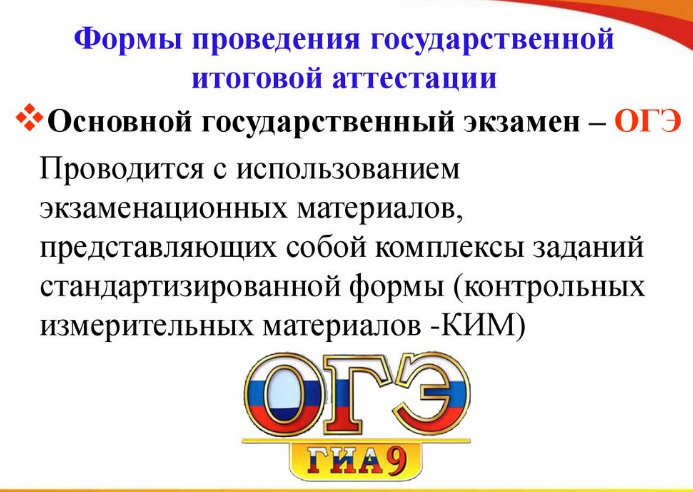 4
Допуск к ГИА
обучающиеся, не имеющие академической задолженности, в том числе за итоговое собеседование по русскому языку, и в полном объеме выполнившие учебный план или индивидуальный учебный план (имеющие годовые отметки по всем учебным предметам учебного плана за IX класс не ниже удовлетворительных).протокол педагогического совета о допуске , приказ о допуске к ГИА
Итоговое собеседование
Сроки – вторая среда февраля (9 февраля)
Резерв – вторая среда марта и первый понедельник мая (9 марта и 16 мая)
6
Оценивается по системе «зачет»/ «незачет»

Наличие результата «зачет» за итоговое собеседование является одним из условий допуска к ГИА-9
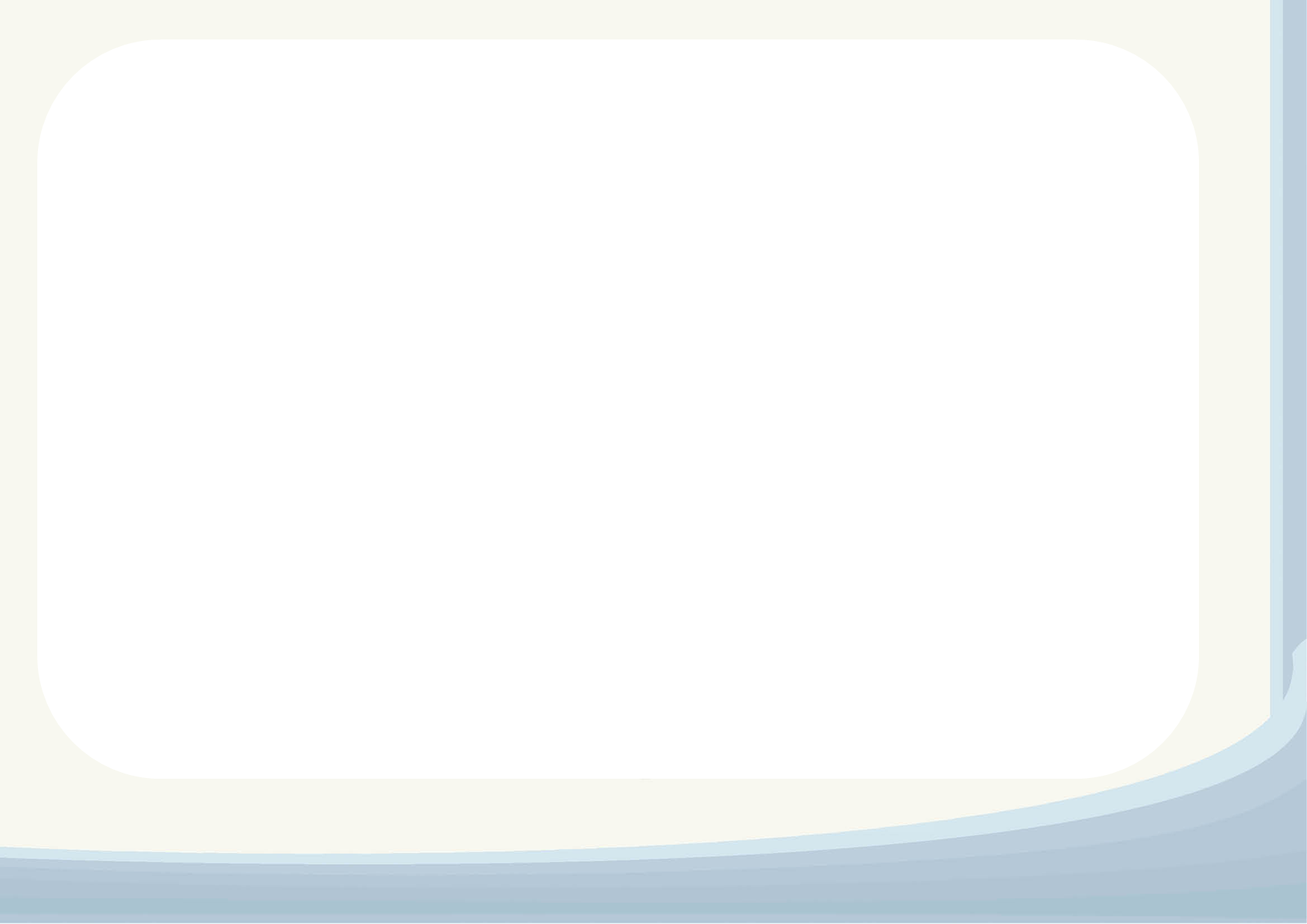 Порядок проведения ГИА-9
2021/2022
Обязательные предметы:
русский язык
математика
+2 предмета по выбору
(физика, химия, биология, история, география, информатика и ИКТ, иностранные языки, обществознание, литература)
Аттестат = успешные результаты ГИА 
по четырем учебным предметам
Выбранные обучающимся учебные предметы указываются в заявлении, которое он подал в образовательную организацию до 1 марта текущего года.
9
Сроки ОГЭ
Досрочный период (конец апреля – середина мая).
 Основной период (конец мая – конец июня). 
Дополнительный период (сентябрь 2022 года)
10
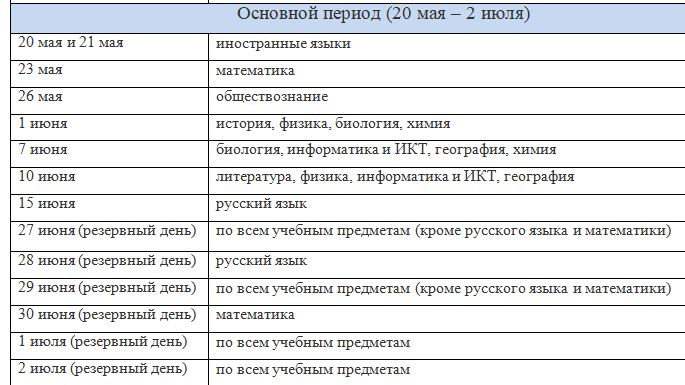 11
Проведение ГИА
Для каждого обучающегося выделяется отдельное рабочее место.
Допуск в ППЭ
Допуск обучающихся в ППЭ осуществляется при наличии у них документов, удостоверяющих их личность, и при наличии их в списках распределения в данный ППЭ.
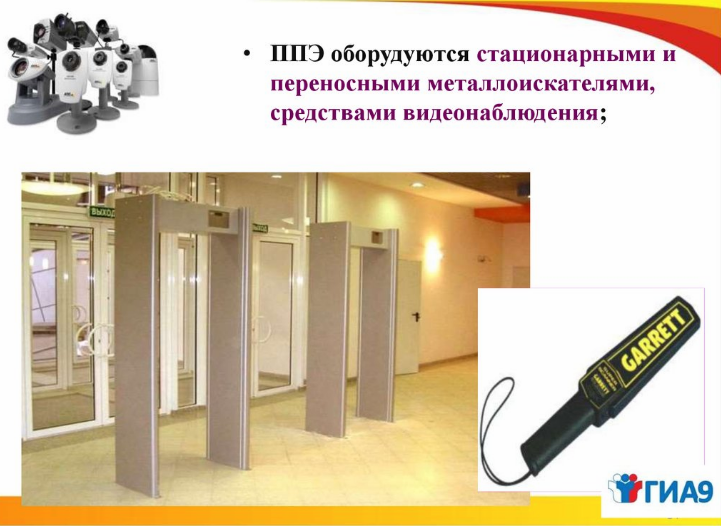 13
Во время экзамена на рабочем столе обучающегося, помимо экзаменационных материалов, находятся:
Черная гелевая ручка;

документ, удостоверяющий личность;

средства обучения и воспитания ;

лекарства и питание (при необходимости);

КИМы и черновики.
	Иные вещи обучающиеся оставляют в специально выделенном в аудитории месте.
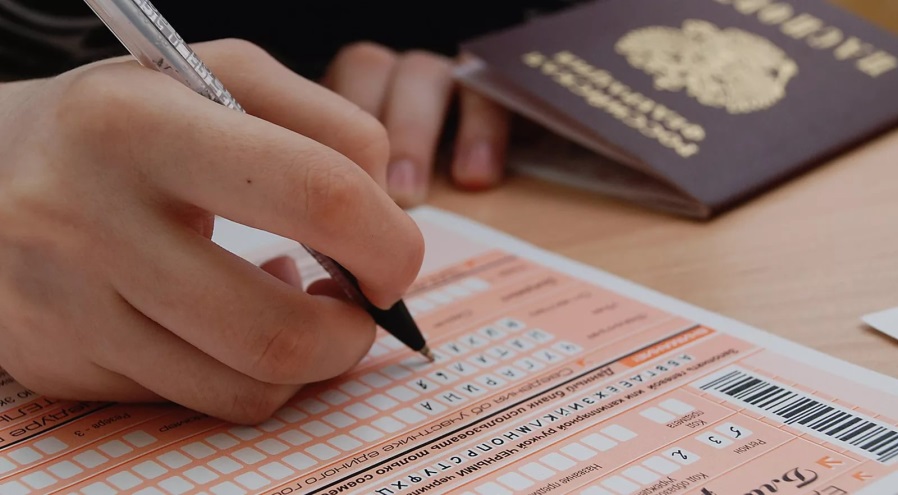 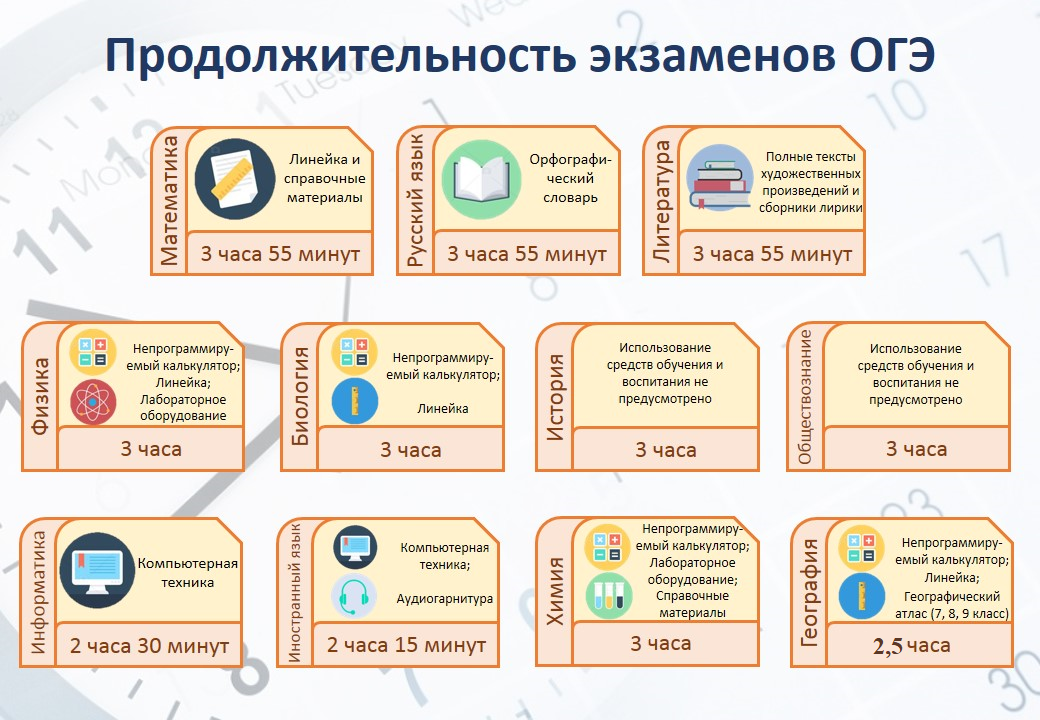 Проведение ГИА
Удаление с экзамена
Лица, допустившие нарушение устанавливаемого порядка проведения ГИА, удаляются с экзамена. 
Организаторы или общественные наблюдатели приглашают уполномоченных представителей ГЭК, которые составляют акт об удалении с экзамена и удаляют лиц, нарушивших устанавливаемый порядок проведения ГИА, из ППЭ.
Акт об удалении с экзамена в тот же день направляются в ГЭК для учета при обработке экзаменационных работ.
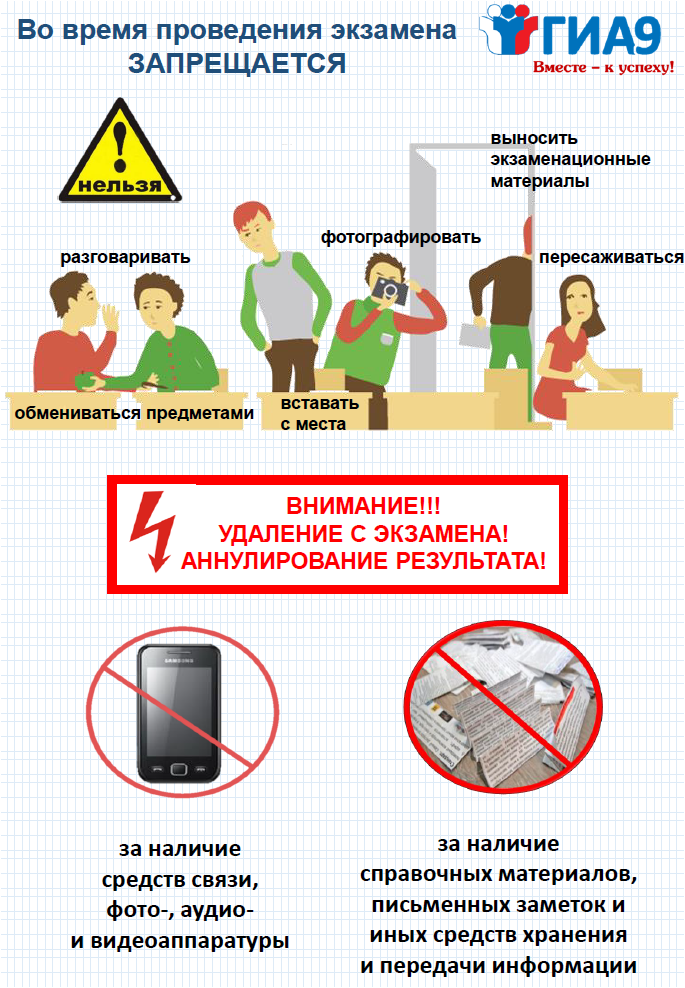 Минимальные баллы ОГЭ
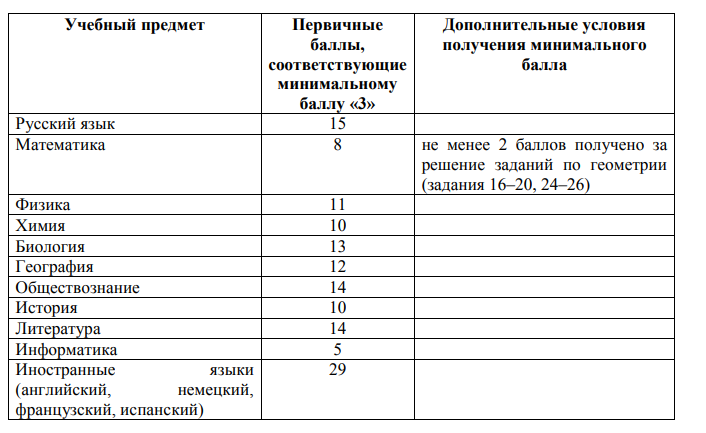 При прохождении ГИА-9 наличие неудовлетворительного результата более чем по двум учебным предметам не позволяет выпускнику повторно участвовать в экзаменах по данным учебным предметам в основные сроки. Участие в ГИА возможно не ранее 1 сентября 2022 г.
18
Информационное сопровождение
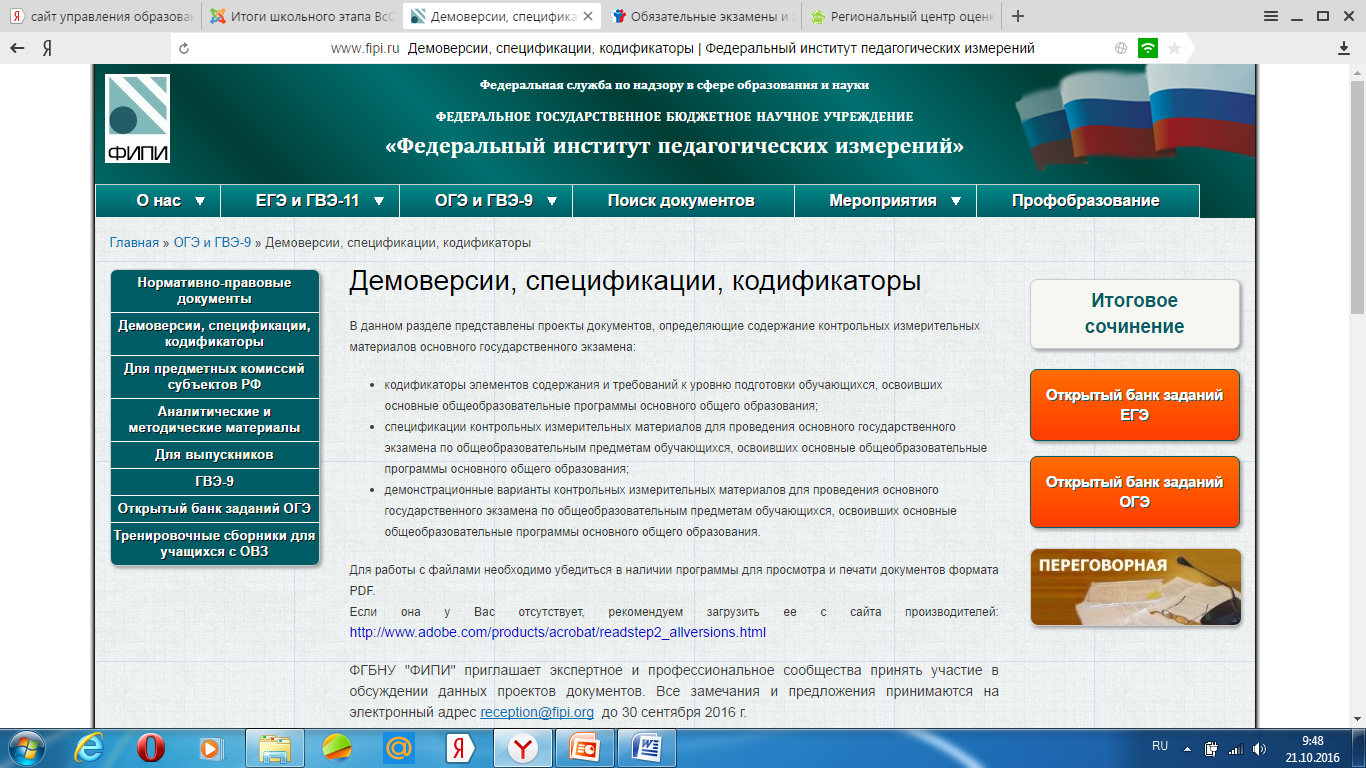 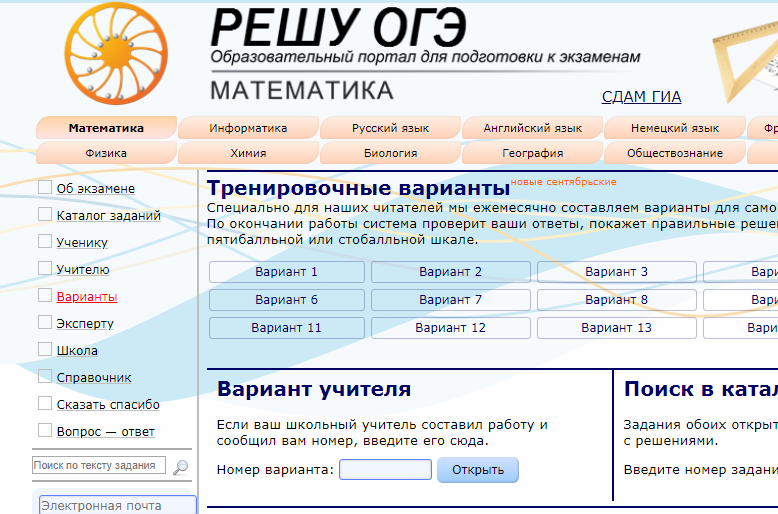 20
Итоговые отметки
Итоговые отметки за 9 класс по русскому языку, математике и двум учебным предметам, сдаваемым по выбору обучающегося, определяются как среднее арифметическое годовой и экзаменационной отметок выпускника и выставляются в аттестат целыми числами в соответствии с правилами математического округления.
21